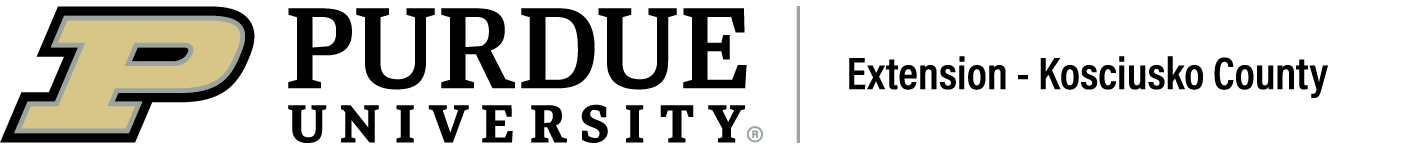 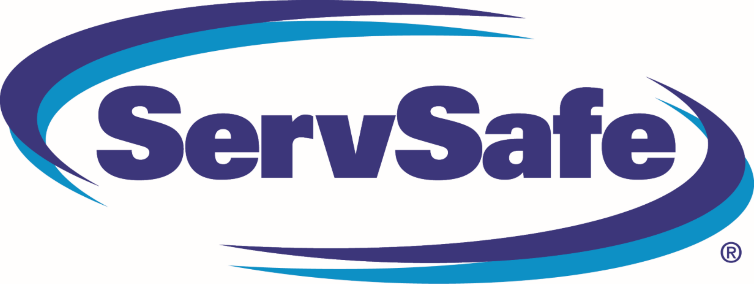 Food Manager Certification 
Class and Examination
2021 Class Schedule
May 18, 2021    ————>     https://www.cvent.com/d/qjqcc5
August 19, 2021     ———>    check back for registration link
October 19, 2021   ———>    check back for registration link
December 7, 2021 ———>    check back for registration link
Registration is required.  All classes are at 8:30 am at 
the Kosciusko Justice Building
121 N. Lake St. In Warsaw.

If you are in need of more immediate certification, we are hosting in person exams on a one-on-one basis.
Please contact Jackie Franks at 574-372-2340 or 
email Jackie at franks8@purdue.edu

Purdue University is an equal access/equal opportunity institution.